Hearing, Balance, Taste, and Smell
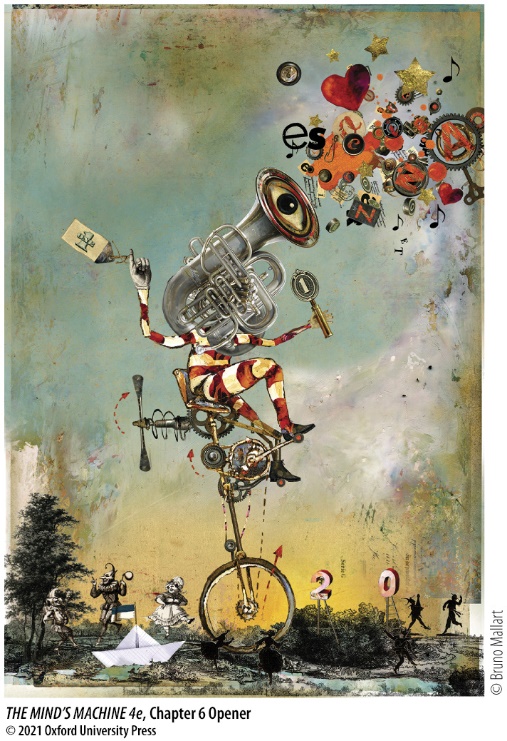 [Speaker Notes: (Image © Bruno Mallart)
© 2021 Oxford University Press]
6.1 Hearing: Pressure Waves in the Air Are Perceived as Sound
The Road Ahead: 
6.1.1 Explain how the external ear and middle ear capture and concentrate sound energy and convey it to the inner ear.
6.1.2 Sketch the anatomy of the middle and inner ears, highlighting the location of sensorineural components.
6.1.3 Explain how vibrations travel through the cochlea and how they are converted into neural activity.
6.1.4 Describe the process by which the organ of Corti encodes the frequencies of sounds.
6.1.5 Summarize the neural projections between the cochlea and brain.
6.1.6 Identify the principal auditory pathways and structures of the brain, and describe the integration of signals from the left and right ears.
6.1.7 Describe the orderly map of frequencies found at each level of the auditory system.
6.1 Hearing: Pressure Waves in the Air Are Perceived as Sound      2
The human auditory system detects sounds by two measures:
Amplitude, or intensity, measured in decibels (dB) and perceived as loudness
Frequency, measured in number of cycles per second, or hertz (Hz), and perceived as pitch
6.1 Hearing: Pressure Waves in the Air Are Perceived as Sound      3
A pure tone is a tone with a single frequency of vibration. 
Most sound is more complex; sound from a musical instrument contains:
A fundamental—the basic frequency
Harmonics—multiples of that frequency
Timbre—characteristic sound quality of an instrument, determined by the intensities of its harmonics
6.1 The external ear captures, focuses, and filters sound
Sound, a mechanical force, is transduced into neural activity.
External ear
Pinna—collect sound waves
Ear canal (or auditory canals)
The shape of the external ear modifies the character of sound frequencies that reach the middle ear.
FIGURE 6.1  External and Internal Structures of the Human Ear (Part 1)
[Speaker Notes: FIGURE 6.1  External and Internal Structures of the Human Ear]
6.1 The middle ear concentrates sound energies
Three ossicles—the malleus, incus, and stapes—connect the tympanic membrane (eardrum) to the oval window.
Two muscles in the middle ear act to control volume:
Tensor tympani
Stapedius
When activated, the muscles stiffen and reduce sound’s effect.
FIGURE 6.1  External and Internal Structures of the Human Ear (Part 2)
[Speaker Notes: FIGURE 6.1  External and Internal Structures of the Human Ear]
6.1 The cochlea converts vibrational energy into neural activity
The spiral-shaped cochlea of the inner ear converts vibrations into neural activity.
The cochlea has three parallel canals:
Scala vestibuli (vestibular canal)
Scala media (middle canal) 
Scala tympani (tympanic canal)
The round window is a membrane that separates the tympanic canal from the middle ear; it can bulge outward a bit.
FIGURE 6.1  External and Internal Structures of the Human Ear (Part 3)
[Speaker Notes: FIGURE 6.1  External and Internal Structures of the Human Ear]
6.1 The cochlea converts vibrational energy into neural activity	2
The organ of Corti is the part of the cochlea that converts sound into neural activity.
It has three main structures:
Sensory cells, or hair cells
Framework of supporting cells
Terminations of the auditory nerve fibers
The basilar membrane is the base of the organ of Corti.
FIGURE 6.1  External and Internal Structures of the Human Ear (Part 4)
[Speaker Notes: FIGURE 6.1  External and Internal Structures of the Human Ear]
6.1 The cochlea converts vibrational energy into neural activity	3
Sound vibrations cause the basilar membrane to ripple, like shaking out a rug.
Different parts of the basilar membrane respond to different frequencies: 
High frequency—have greatest effect at the base, where it is narrow and relatively stiff
Low frequency—produce larger response near the apex, where it is wider and more flexible
FIGURE 6.2  Deformation of the Basilar Membrane Encodes Sound Frequencies (Part 1)
[Speaker Notes: FIGURE 6.2  Deformation of the Basilar Membrane Encodes Sound Frequencies]
FIGURE 6.2  Deformation of the Basilar Membrane Encodes Sound Frequencies (Part 2)
[Speaker Notes: FIGURE 6.2  Deformation of the Basilar Membrane Encodes Sound Frequencies]
6.1 Hair cells transduce movements of the basilar membrane into electrical signals
A sloping brush of stereocilia, tiny hairs, protrude from each hair cell.
Stereocilia are connected to each other by tip links—tiny fibers that open ion channels when the stereocilia bend.
A depolarization of the hair cell occurs and neurotransmitter is released.
FIGURE 6.3  Auditory Nerve Fibers and Synapses in the Organ of Corti (Part 1)
[Speaker Notes: FIGURE 6.3  Auditory Nerve Fibers and Synapses in the Organ of Corti]
FIGURE 6.3  Auditory Nerve Fibers and Synapses in the Organ of Corti (Part 2)
[Speaker Notes: FIGURE 6.3  Auditory Nerve Fibers and Synapses in the Organ of Corti]
6.1 Hair cells transduce movements of the basilar membrane into electrical signals      2
Hair cells in the cochlea are organized into two groups:
Inner hair cells (IHCs)—a single row near the central axis
Outer hair cells (OHCs)—three rows
The vestibulocochlear nerve, cranial nerve VIII, contacts the bases of the hair cells.
6.1 Hair cells transduce movements of the basilar membrane into electrical signals      3
There are four kinds of neural connections with hair cells, each using a different neurotransmitter:
IHC afferents convey action potentials that provide sound perception to the brain.
IHC efferents lead from the brain to the IHCs, allowing the brain to control responsiveness of IHCs.
6.1 Hair cells transduce movements of the basilar membrane into electrical signals      4
OHC afferents convey information to the brain about the mechanical state of the basilar membrane, not sounds themselves.
OHC efferents lead from the brain to OHCs, allowing the brain to modify the stiffness of the basilar membrane, thus sharpening and amplifying sounds.
Each IHC has a maximum sensitivity to a particular frequency, but will respond to others if they are loud enough.
6.1 Auditory signals run from cochlea to cortex
Auditory nerve fibers from IHCs terminate in the cochlear nuclei.
The cochlear nuclei then send information to the superior olivary nuclei.
Superior olivary nuclei pass this information, from both ears, to the inferior colliculi—the primary auditory centers of the midbrain.
Outputs of the inferior colliculi go to the medial geniculate nuclei of the thalamus.
Pathways from here extend to auditory cortex.
FIGURE 6.5  Auditory Pathways of the Human Brain
[Speaker Notes: FIGURE 6.5  Auditory Pathways of the Human Brain]
6.1 Auditory signals run from cochlea to cortex		2
At every level, auditory pathways have tonotopic organization.
They are arranged in a map of low to high frequency.
At higher levels, auditory neurons are excited by certain frequencies and inhibited by neighboring ones, resulting in the ability to discriminate tiny differences.
6.1 Auditory signals run from cochlea to cortex		3
Brain-imaging shows sound mainly activates the primary auditory cortex (A1).
Speech sounds also activate other, more specialized auditory areas.
6.1  The Road Ahead—Review
6.1.1 Explain how the external ear and middle ear capture and concentrate sound energy and convey it to the inner ear.
6.1.2 Sketch the anatomy of the middle and inner ears, highlighting the location of sensorineural components.
6.1.3 Explain how vibrations travel through the cochlea and how they are converted into neural activity.
6.1.4 Describe the process by which the organ of Corti encodes the frequencies of sounds.
6.1.5 Summarize the neural projections between the cochlea and brain.
6.1.6 Identify the principal auditory pathways and structures of the brain, and describe the integration of signals from the left and right ears.
6.1.7 Describe the orderly map of frequencies found at each level of the auditory system.
6.2 Specialized Neural Systems Extract Information from Auditory Signals
The Road Ahead:
6.2.1 	Explain the relationship between frequency and pitch, and discuss the ranges of frequencies perceived by humans and other species.
6.2.2 	Describe the two major ways in which frequency information is encoded.
6.2.3 	Explain the principal features of sound that the nervous system uses for sound localization.
6.2.4 	Discuss the functions of auditory cortex, from an ecological perspective.
6.2.5 	Evaluate the importance of experience in the development and tuning of the auditory system, throughout the life span.
6.2.6 	Describe the relationship between musical experience and the development of auditory competencies in music and other domains.
6.2 The pitch of sounds is encoded in two complementary ways
Differences in frequency are important for our sense of pitch.
Frequency—a physical property of a sound
Pitch—our subjective perception of sound
6.2 The pitch of sounds is encoded in two complementary ways	2
Two signals from the cochlea inform the brain about pitch: 
Place coding—pitch is determined by the location of the activated hair cells
Temporal coding—encodes the frequency of auditory stimuli in the firing rate of auditory neurons 
Some species are sensitive to very high (ultrasound) or very low (infrasound) frequencies.
6.2 Brainstem systems compare the ears to localize sounds
Binaural cues locate a sound source:
Intensity differences—volume
If the ears are pointed in different directions or if the head casts a sound shadow
Latency differences—arrival
Onset disparity
Ongoing phase disparity
The structure of the external ear can reinforce some frequencies, and diminish others—in spectral filtering.
FIGURE 6.7  Cues for Binaural Hearing (Part 1)
[Speaker Notes: FIGURE 6.7  Cues for Binaural Hearing]
FIGURE 6.7  Cues for Binaural Hearing (Part 2)
[Speaker Notes: FIGURE 6.7  Cues for Binaural Hearing]
FIGURE 6.7  Cues for Binaural Hearing (Part 3)
[Speaker Notes: FIGURE 6.7  Cues for Binaural Hearing]
6.2  The auditory cortex processes complex sound
The auditory cortex is specialized for detection of biologically relevant sound, such as footsteps, animal vocalizations, and speech.
Its sensitivity is fine-tuned by experience during development.
Heschl’s gyrus, is much larger in professional musicians than other people.
Amusia—inability to discern tunes or sing; associated with subtly abnormal function in right frontal lobe and poor connections between frontal and temporal cortex.
6.2  The Road Ahead—Review
6.2.1 	Explain the relationship between frequency and pitch, and discuss the ranges of frequencies perceived by humans and other species.
6.2.2 	Describe the two major ways in which frequency information is encoded.
6.2.3 	Explain the principal features of sound that the nervous system uses for sound localization.
6.2.4 	Discuss the functions of auditory cortex, from an ecological perspective.
6.2.5 	Evaluate the importance of experience in the development and tuning of the auditory system, throughout the life span.
6.2.6 	Describe the relationship between musical experience and the development of auditory competencies in music and other domains.
6.3 Hearing Loss Is a Widespread Problem
The Road Ahead:
6.3.1 Define and distinguish between hearing loss and deafness.
6.3.2  Describe and contrast the three major categories of hearing loss.
6.3.3  Identify potential harmful noise intensities, and discuss the ways in which noise damages the auditory system.
6.3.4  Summarize and evaluate methods for treating each form of hearing loss.
6.3 Hearing Loss Is a Widespread Problem	2
Conduction deafness—disorders of the outer or middle ear prevent sounds from reaching the cochlea 
Sensorineural deafness—hair cells fail to respond to movement of the basilar membrane; no action potentials fired
Caused by genetic mutations, infections, ototoxic effects of drugs, loud sounds
Damage to hair cells can result in tinnitus, a persistent ringing in the ears
6.3 Hearing Loss Is a Widespread Problem	3
Central deafness—damage to auditory brain areas, such as by stroke, tumors, or traumatic brain injury 
Word deafness—selective difficulty recognizing normal speech sounds; normal speech and hearing of nonverbal sounds
Cortical deafness—difficulty recognizing all complex sounds, verbal or nonverbal; rare
FIGURE 6.11  The Destructive Effects of Loud Noise
[Speaker Notes: FIGURE 6.11  The Destructive Effects of Loud Noise]
6.3  The Road Ahead—Review
6.3.1 Define and distinguish between hearing loss and deafness.
6.3.2  Describe and contrast the three major categories of hearing loss.
6.3.3  Identify potential harmful noise intensities, and discuss the ways in which noise damages the auditory system.
6.3.4  Summarize and evaluate methods for treating each form of hearing loss.
6.4 Balance: The Inner Ear Senses the Position and Movement of the Head
The Road Ahead:
6.4.1	 Describe the anatomical features of the vestibular system.
6.4.2 Explain how accelerations and changes in the position of the head are transduced into sequences of action potentials.
6.4.3 Describe the vestibular projections to the brainstem, and summarize the functional importance of these projections.
6.4.4 Discuss some of the consequences of vestibular dysfunction or abnormal vestibular stimulation.
6.4  Introduction
Parts of the vestibular system:
Semicircular canals—three fluid-filled tubes, connected to the utricle and saccule
Canals (tubes) are oriented in three planes of head movement: 
Nodding (pitch, y-axis)
Shaking (yaw, z-axis)
Tilting (roll, x-axis)
Ampulla—enlarged chamber at the base of the canals; contains hair cells
FIGURE 6.14  Structures of the Vestibular System (Part 3)
[Speaker Notes: FIGURE 6.14  Structures of the Vestibular System]
6.4  Introduction	2
Head movement initiates flow of fluid in the semicircular canal of the same plane, which deflects stereocilia in the ampulla, signaling movement to the brain.
Specialized receptors in the utricle and saccule provide acceleration and deceleration signals.
Many vestibulocochlear nerve fibers terminate in the vestibular nuclei in the brainstem; some project directly to the cerebellum.
6.4  Some forms of vestibular excitation produce motion sickness
Motion sickness can result from too much vestibular excitation.
The sensory conflict theory: Sickness occurs when we receive contradictory sensory such as between vestibular and visual input.
One hypothesis is that nausea evolved to rid the body of ingested toxins that presumably triggered dizziness.
6.4 The Road Ahead—Review
6.4.1	 Describe the anatomical features of the vestibular system.
6.4.2 Explain how accelerations and changes in the position of the head are transduced into sequences of action potentials.
6.4.3 Describe the vestibular projections to the brainstem, and summarize the functional importance of these projections.
6.4.4 Discuss some of the consequences of vestibular dysfunction or abnormal vestibular stimulation.
6.5 Taste: Chemicals in Foods Are Perceived as Tastes
The Road Ahead:
6.5.1 Describe the structure, function, and distribution of the papillae on the tongue.
6.5.2 Summarize the structure of taste buds, and discuss their relationship to papillae.
6.5.3  Describe the basic tastes and the distribution of taste sensitivity across the surface of the tongue.
6.5   Introduction
The tongue detects five basic tastes:
Salty
Sour
Sweet
Bitter
Umami
Flavors are a combination of taste and smell.
6.5  Tastes excite specialized receptor cells on the tongue
Papillae on the tongue increase surface area.
Three kinds of taste papillae:
Circumvallate
Foliate
Fungiform
Taste buds, embedded in the papillae, extend microvilli into a pore where they can contact tastants.
All areas of the tongue detect all five tastes.
FIGURE 6.15  A Cross Section of the Tongue
[Speaker Notes: FIGURE 6.15  A Cross Section of the Tongue]
FIGURE 6.16  Taste Buds and Taste Receptor Cells (Part 1)
[Speaker Notes: FIGURE 6.16 Taste Buds and Taste Receptor Cells (Part A after S. K. McLaughlin et al., 1994. Physiol. Behav. 56: 1157; C after L. M. Bartoshuk in D. Chadwick et al., 1993. The Molecular Basis of Smell and Taste Transduction. Wiley. New York and J. Chandrashekar et al., 2006. Nature 444: 288.)]
FIGURE 6.16  Taste Buds and Taste Receptor Cells (Part 2)
[Speaker Notes: FIGURE 6.16 Taste Buds and Taste Receptor Cells (Part A after S. K. McLaughlin et al., 1994. Physiol. Behav. 56: 1157; C after L. M. Bartoshuk in D. Chadwick et al., 1993. The Molecular Basis of Smell and Taste Transduction. Wiley. New York and J. Chandrashekar et al., 2006. Nature 444: 288.)]
FIGURE 6.16  Taste Buds and Taste Receptor Cells (Part 3)
[Speaker Notes: FIGURE 6.16 Taste Buds and Taste Receptor Cells (Part A after S. K. McLaughlin et al., 1994. Physiol. Behav. 56: 1157; C after L. M. Bartoshuk in D. Chadwick et al., 1993. The Molecular Basis of Smell and Taste Transduction. Wiley. New York and J. Chandrashekar et al., 2006. Nature 444: 288.)]
6.5  The five basic tastes are signaled by specific sensors on taste cells
Salty
Sodium (Na+) ions enter taste cells via sodium channels, causing depolarization.
A second salt sensor is TRPV1 (transient receptor potential vanilloid type 1), which increases sensitivity to Na+ and also detects cations of other salts in food.
6.5  The five basic tastes are signaled by specific sensors on taste cells	2
Sour
Acids release hydrogen ions (H+) and taste sour.
Sour taste cells all seem to contain the same type of ion channel that allows an influx of protons, which depolarizes the cell.
The same receptor detects carbonation in drinks.
6.5  The five basic tastes are signaled by specific sensors on taste cells	3
Specialized receptors for sweet, bitter, and umami all activate second messengers within the cell.
Sweet—detected by a heterodimer of T1R2 and T1R3
Bitter—detected by T2R receptors
Each bitter-sensing cell produces most or all of the different bitter receptors.
High sensitivity to bitter evolved to detect poison.
6.5  The five basic tastes are signaled by specific sensors on taste cells	4
Umami—meaty-savory flavor—is detected by two types of receptors:
Metabotropic glutamate receptor that responds to glutamate
Stimulated by monosodium glutamate (MSG), a flavor enhancer
Receptor that is a combination of T1R1 and T1R3
Responds to most dietary amino acids
6.5  Taste information is transmitted to several parts of the brain
The gustatory system extends from the tongue, to brainstem nuclei, to the thalamus, and ultimately to the somatosensory cortex.
The brain may simply monitor which specific axons are active to determine which tastes are present.
May be a labeled line system
Other four tastes remain intact when receptors for one taste are inactivated
6.5 The Road Ahead—Review
The Road Ahead:
6.5.1 Describe the structure, function, and distribution of the papillae on the tongue.
6.5.2 Summarize the structure of taste buds, and discuss their relationship to papillae.
6.5.3  Describe the basic tastes and the distribution of taste sensitivity across the surface of the tongue.
6.6  Smell: Chemicals in the Air Elicit Odor Sensations
The Road Ahead:
6.6.1 	Describe the main structures of the olfactory system, with a focus on the cells and projections of the olfactory epithelium.
6.6.2 	Explain the process of olfactory transduction, and discuss the function and variety of olfactory receptors that have been discovered.
6.6.3 	Trace the projection route of olfactory information, and main olfactory structures, from the olfactory epithelium to the cortex.
6.6.4 	Compare and contrast human olfactory capabilities with those of other species.
6.6.5 	Describe the structure and function of the vomeronasal system, and weigh the evidence for and against the idea that humans detect pheromones.
6.6  The sense of smell starts with receptor neurons in the nose
Olfaction—sense of smell
Anosmia—the inability to smell
The sense of smell starts with receptor neurons in the nose—the olfactory epithelium.
Three types of cells in the epithelium:
Supporting cells
Basal cells
Receptor neurons
6.6  The sense of smell starts with receptor neurons in the nose	2
Odorants are inhaled molecules that interact with olfactory receptor proteins on the dendrites.
Olfactory neurons differ from neurons of the brain:
Incredible diversity of receptor subtypes
Die and are replaced in adulthood
FIGURE 6.20  The Human Olfactory System (Part 1)
[Speaker Notes: FIGURE 6.20  The Human Olfactory System]
FIGURE 6.20  The Human Olfactory System (Part 2)
[Speaker Notes: FIGURE 6.20  The Human Olfactory System]
6.6  The sense of smell starts with receptor neurons in the nose	3
Each olfactory axon extends into an olfactory bulb of the brain.
The axon terminates on a specific glomerulus, which receives information from one specific class of odorant receptors.
Glomeruli are organized like a map—adjacent glomeruli receive input from receptors that are closely related.
6.6  Many vertebrates possess a vomeronasal system
The vomeronasal system detects pheromones.
Receptors are found in the vomeronasal organ (VNO) of epithelial cells near the olfactory epithelium.
Vomeronasal receptors are very sensitive.
They can detect sex hormone metabolites and signals of genetic relatedness.
6.6  The Road Ahead—Review
6.6.1 	Describe the main structures of the olfactory system, with a focus on the cells and projections of the olfactory epithelium.
6.6.2 	Explain the process of olfactory transduction, and discuss the function and variety of olfactory receptors that have been discovered.
6.6.3 	Trace the projection route of olfactory information, and main olfactory structures, from the olfactory epithelium to the cortex.
6.6.4 	Compare and contrast human olfactory capabilities with those of other species.
6.6.5 	Describe the structure and function of the vomeronasal system, and weigh the evidence for and against the idea that humans detect pheromones.